ASSEMBLEE GENERALE CYCLO TOUCHOIS 2024
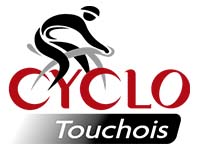 VENDREDI 22 NOVEMBRE 19 H
DEROULEMENT ASSEMBLEE GENERALE
Mot du président .
Adhérents 2024.
Adhérents qui ne resignent pas.
Nouveaux adhérents.
Saison 2024.
Calendrier 2025.
Bilan financier 2024.
Election du tiers sortant.
Questions diverses
Pot de l’amitié.
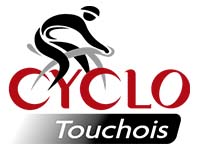 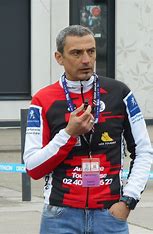 MOT DU PRESIDENT
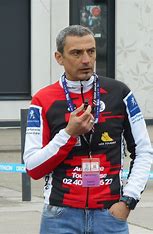 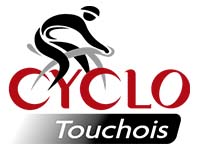 ADHERENTS
2024
80 ADHERENTS
Ils ne resignent pas:
Cossard Vanessa
Cossard Maurice
Ferré Gérard
Gallais Christophe
Chaudot Fréderic
Forget Sylvain
Evan Marsac
Huet Stéphane
Blandin Sébastien
2025
Les nouveaux :
Marvin Lejeune
Gillet Philippe
Millet Michel
Pageot Mickael
Pitré Anthony
Chiron Marc
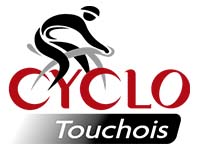 Nombre de participants Saison 2024
Transhumance Cholet : 30 participants .
Forestière : 31 participants sur 3 circuits ( 210 ,145 et 100 km).
Chrino : 35 participants dont une délégation de Blain.
Soirée cyclo : 47 participants . (cassoulet et lasagne).
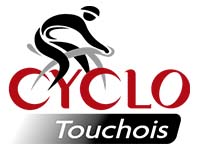 CALENDRIER 2025
Galette des rois : 24 Janvier.
Sortie spéciale le dimanche 27 Avril en hommage à Ewen.
Transhumance : 17 et 18 Mai .( Régis).
Forestière : 28 Juin.( Gildas).
Nouveauté 2025 : DIMANCHE 14 SEPTEMBRE (Jeannick).
Chrino : 12 Octobre.
Soirée vélo : 25 Octobre.
Assemblée générale : 21 Novembre.
Les boucles : 23 Novembre.
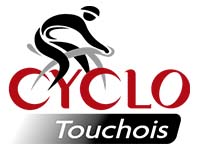 TIERS SORTANT
Leroy Anthony.     44 voix                        Démissionnaire: Gallais Christophe, Chaudot Fréderic
Olhmann Stéphane. 45 voix
Paviot Roland. 45 voix
Saffré Jeannick. 45 voix
Tribalier Sonia. 45 voix
Guihard Nelly. 44 voix
Se présente :
Labbé Eric, 46 voix
Rabine Didier 1 voix

Nombre de votants 48


Le bureau :
Ménard Marc,Lepeltier Emmanuel,Belleil Gildas, Tribalier Sonia,Guihard Nelly,Paviot Rolland,Saffré Jeannick,Dupas Yohan,Leroy Anthony,Trican Romain,Cherbonnier Norbert,Boisléve Yvonnick,Ohlmann Stéphanne,
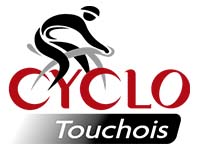 VOUS AVEZ LA PAROLE
Questions diverses :

Vos idées nous intéressent :
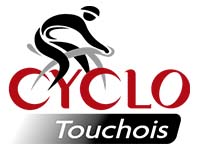 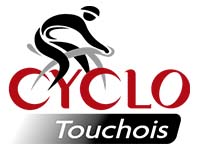 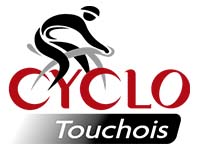 POT DE L’AMITIE
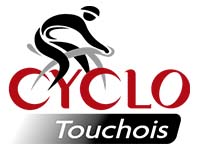 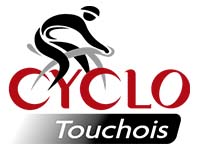